Global Akhanda Bhajans2014
Theme 
Expansion is My Life – 
Love is the Path. Love is life.
Expansion is My Life – Love is the Path. Love is life.
When :
Nov 8th 5:15PM to
Nov 9th 6:00PM

Chanting and Meditation before Bhajans :
5:15PM to 6PM

Seating Starts at 5:00PM
Expansion is My Life – Love is the Path. Love is life.
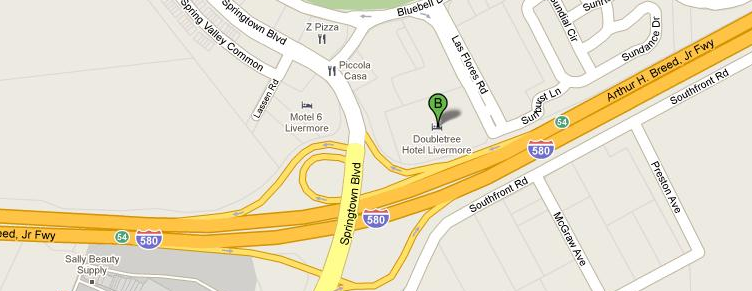 Where:
Double Tree, Livermore,
720 Las Flores Rd,  
Livermore, CA - 94551
Topics Covered
Accommodations
Devotion
SSE
Service
Food
Volunteer
Do’s and Don’ts
Accommodations
Group Discount  may not be available after October 25, 2014






Please visit website for registration details 
Direct reservations- 925-443-4950; 
Toll-free reservations- 1-800-222-TREE
GAB 2014 : Event Schedule
Devotion
Saturday
Devotion
Sunday
Devotion
Sunday
Devotion
Please follow guidelines that have already been communicated  to Center Devotion Coordinators.  

Please be present in the bhajan hall at least one hour ahead of your 
center slot and one hour after the center slot.

Musicians - Please tune your instruments ahead of your center slot
 outside of the bhajan hall.
Devotion Team
SSE
Fun-filled SSE program for Group 1 to 4 

Saturday Nov 8, 2014  from 7:00 PM – 9:15 PM

Sunday Nov 9, 2014  from 8:00 AM – 6:00 PM
SSE
Saturday , Nov 8th 2014
SSE
Sunday, Nov 9th 2014
SSE
Sunday 9th 2014
SSE
Sunday 9th 2014
SSE
Sunday, Nov 9th 2014
SSE Team
Service
“NEW” - Blanket, Towel and Toys Drive for Tri-City Animal Shelter

The Tri-City Animal Shelter is responsible for protecting lost and injured animals in our communities as well as providing a safe haven for adoptable pets. 
Items In Need :
New Blankets and Sheets - Any Size
New Towels - Any Size
New Durable Cat Toys
New Durable Dog Toys
Cat Litter
Gift Cards from pet store (Pet Food Express or PetSmart or Petco) so they can be able to buy it themselves

We plan to collect and donate these items.
We request the center service coordinator or a center representative to collect all contributions at the center-level and bring it to GAB venue. We will have a collection place (Vans) and specific time to drop off the material.
Service
Donate SAI Books to share with public libraries and Sai center libraries
Collect and donate SAI books to public libraries, where welcomed. The books collected will also serve our devotees through center libraries.
We request devotees to donate books about Sathya Sai Baba, related to Sathya Sai Baba and/or written by Sathya Sai Baba. Please make special note to donate books that are in good condition and for the public libraries, books that will appeal to a western audience.
We request the center service coordinator or a center representative to collect all contributions at the center-level and bring it to GAB venue.
Service
Medical Supplies Drive for Ashland Free Medical Clinic
The Ashland Free Medical Clinic (AFMC) provides free medical care for low income people who do not have health insurance. They provide non-emergency care for both acute and chronic conditions. The clinic is staffed by volunteer physicians, nurse practitioners and other support staff. The clinic ( http://www.afmconline.org/ )operates on Saturday mornings from 8:00am - 12 noon for adults and Wednesday evenings 6:00pm - 8:00pm for Pediatric patients. AFMC provides medications and supplies to patients, free of charge.
In preparation for Global Akhanda Bhajans (GAB), we are hosting a medical supplies drive to support AFMC.
Please check www.region7saicenters.org/gab/service.html for more details
Service Team
Food
Saturday Dinner 
06:30 – 07:00 PM (SSE children & Seniors)
07:00 – 09:30 PM (Everyone)

Sunday Breakfast  
06:00 – 08:30 AM (Everyone)
Sunday Lunch 
11:30 AM – 12:15 PM (SSE children & Seniors
12:15  – 01:30 PM (Everyone)
Instructions for Food drop-off :
Please drop off food prasad at the dining hall door that can be accessed from the parking lot.
Please do not carry the food into the lobby or drop off at the dining hall via the lobby. This recommendation is to respect the etiquette of Double Tree and not to disrupt their daily workflow.
Please let one of the food team co-leads know about your drop off.

Please do not drop off any prasad that has not been requested or is not part of the menu.
Food Team
Volunteering at GAB
The various volunteer opportunities open for sign-up are:
Prayer Hall Setup
Dining Hall Setup
Usher - Lobby
Usher - Bhajan hall
Prasad Distribution
Clean-up

We request devotees to sign-up for at least two hours of continuous service. 

The sign-up sheet is  available with your center service coordinators.
Volunteering at GAB
The GAB team is looking for additional volunteers to help out during the event.

Please sign up via the link : http://region7saicenters.org/gab/signups.html or contact the volunteering team.
Volunteer Team
Do’s and Don’t’s
Do’s
In case of diet restrictions, kindly make your own arrangements
Parents of SSE children are sincerely requested to keep their children with them at all times when they are not part of the SSE program.
Only those instrumentalists who have practiced with singers at center or regional practices are requested to play instruments at GAB. 
Please bring your own cushion for sitting in the Bhajan hall (if you need).
Do’s and Don’ts
Don’ts
Avoid assembling in groups and socializing in lobby and hallways
Avoid lingering in Dining Hall and Socializing after Dinner/Breakfast/Lunch. Please make room for others.